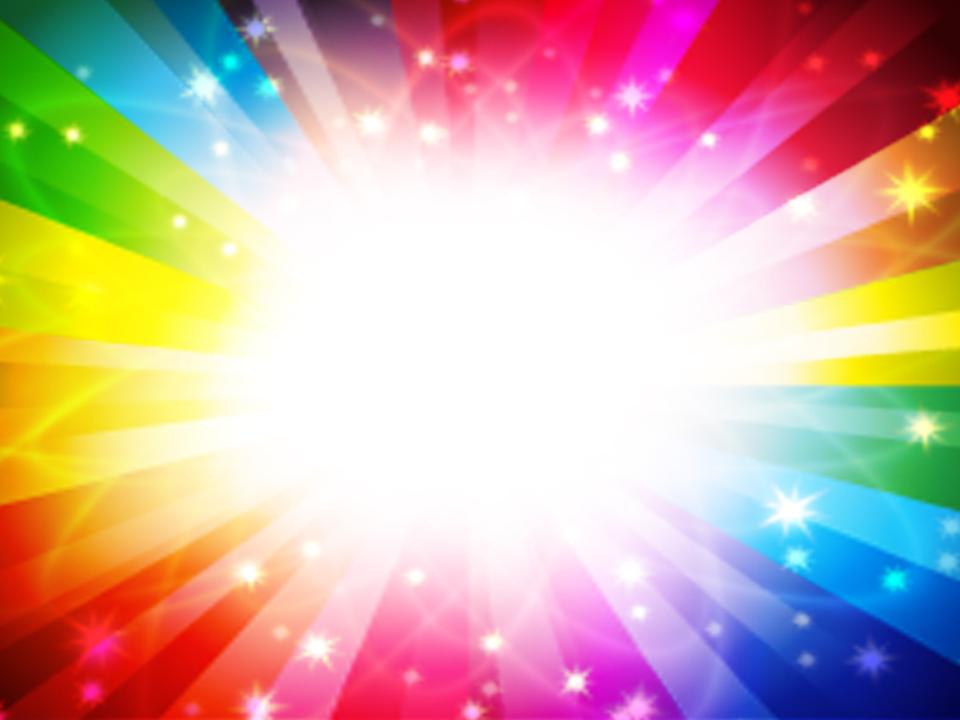 Жыл мезгілдері  Времена  года Seasons
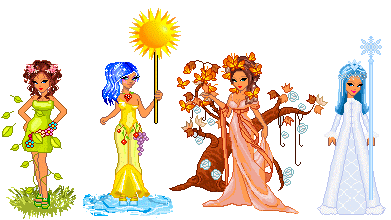 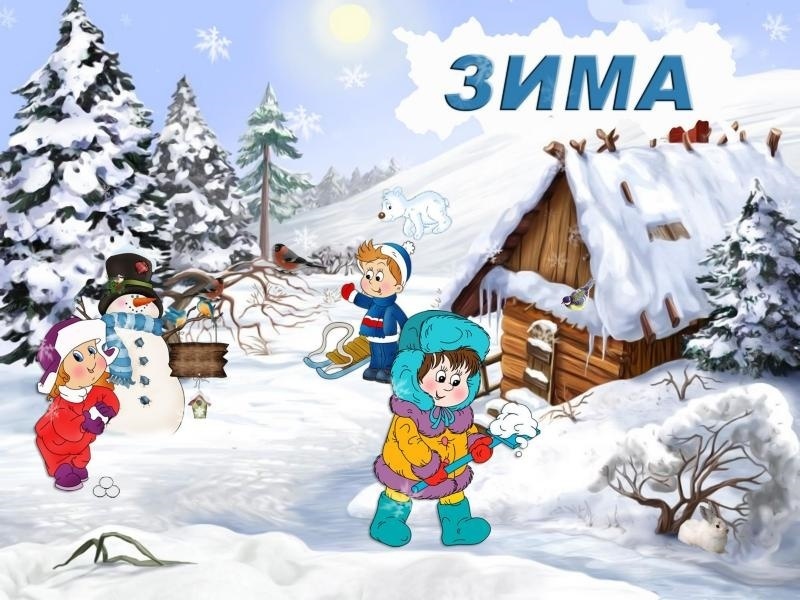 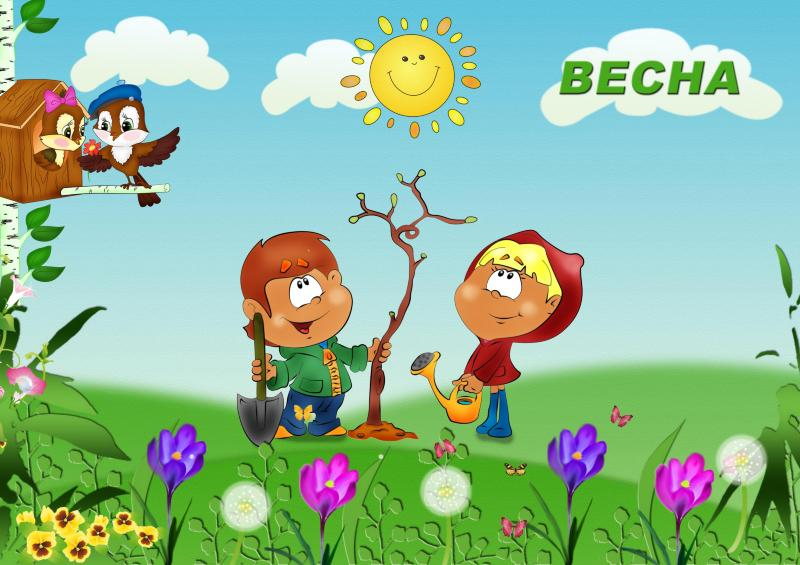 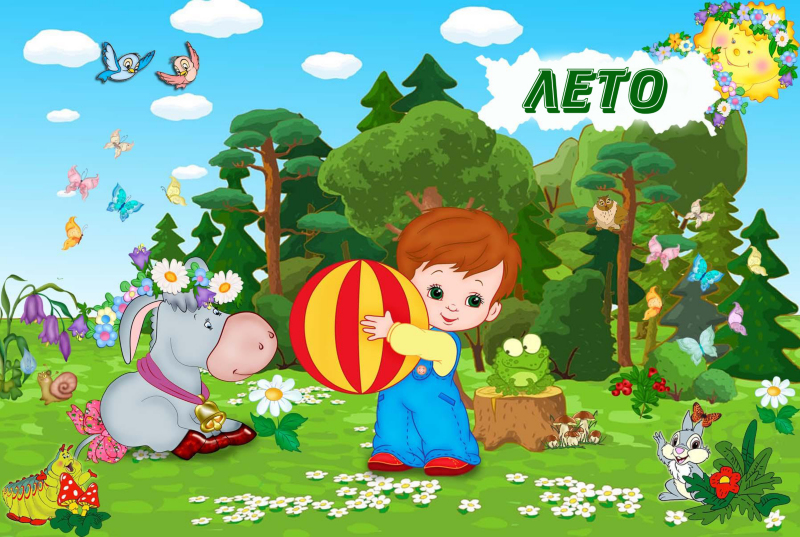 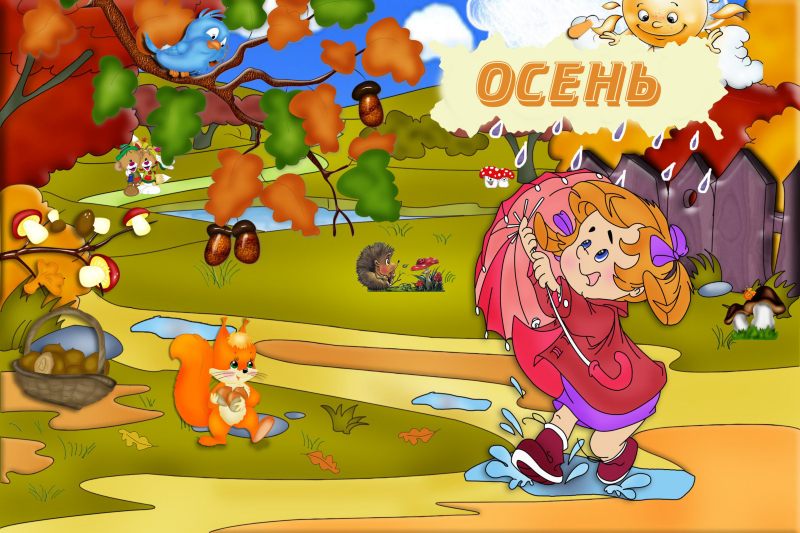